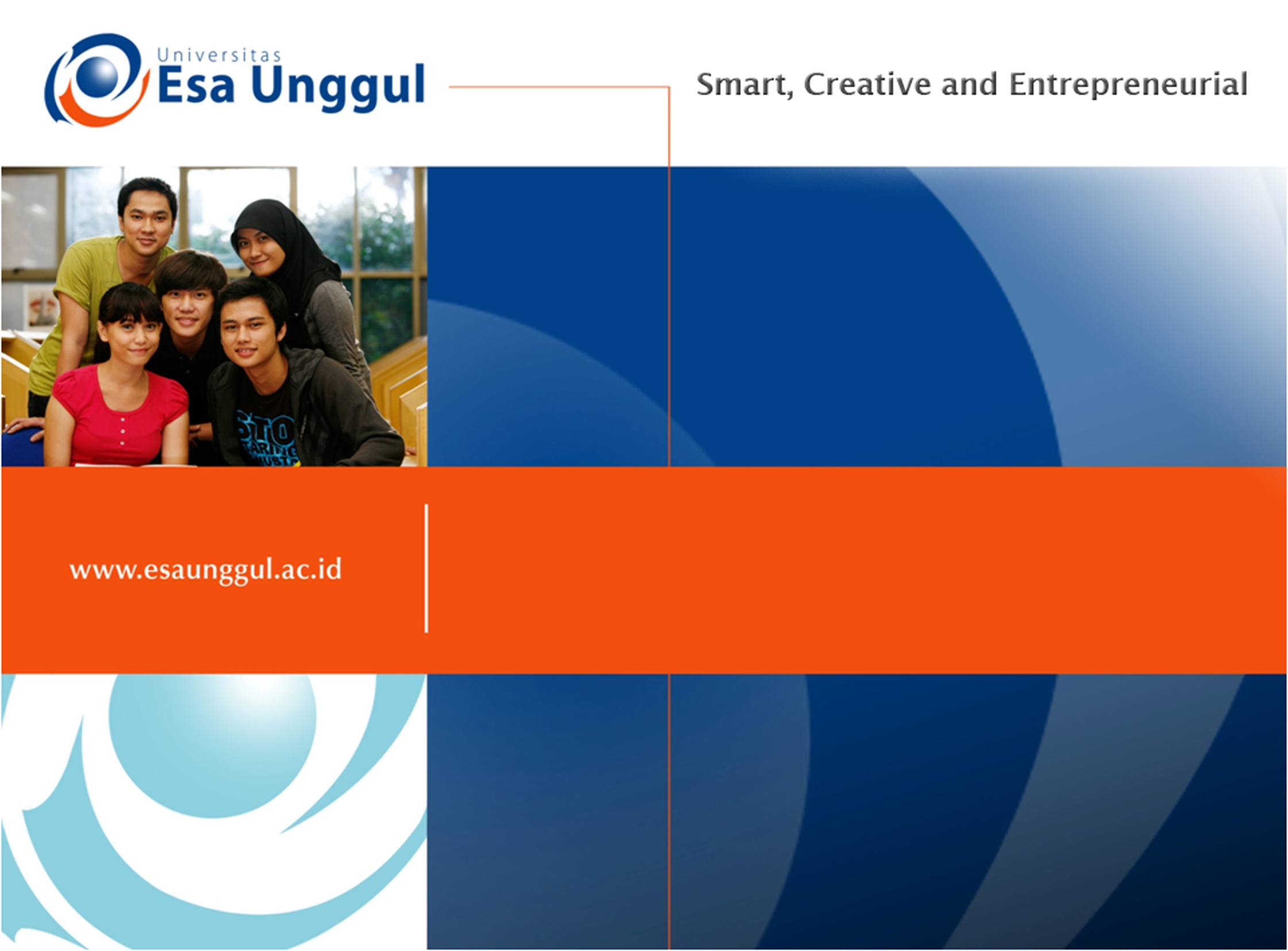 MEDIA VISUAL
 PERTEMUAN 8
KHAOLA RACHMA ADZIMA
PGSD FKIP
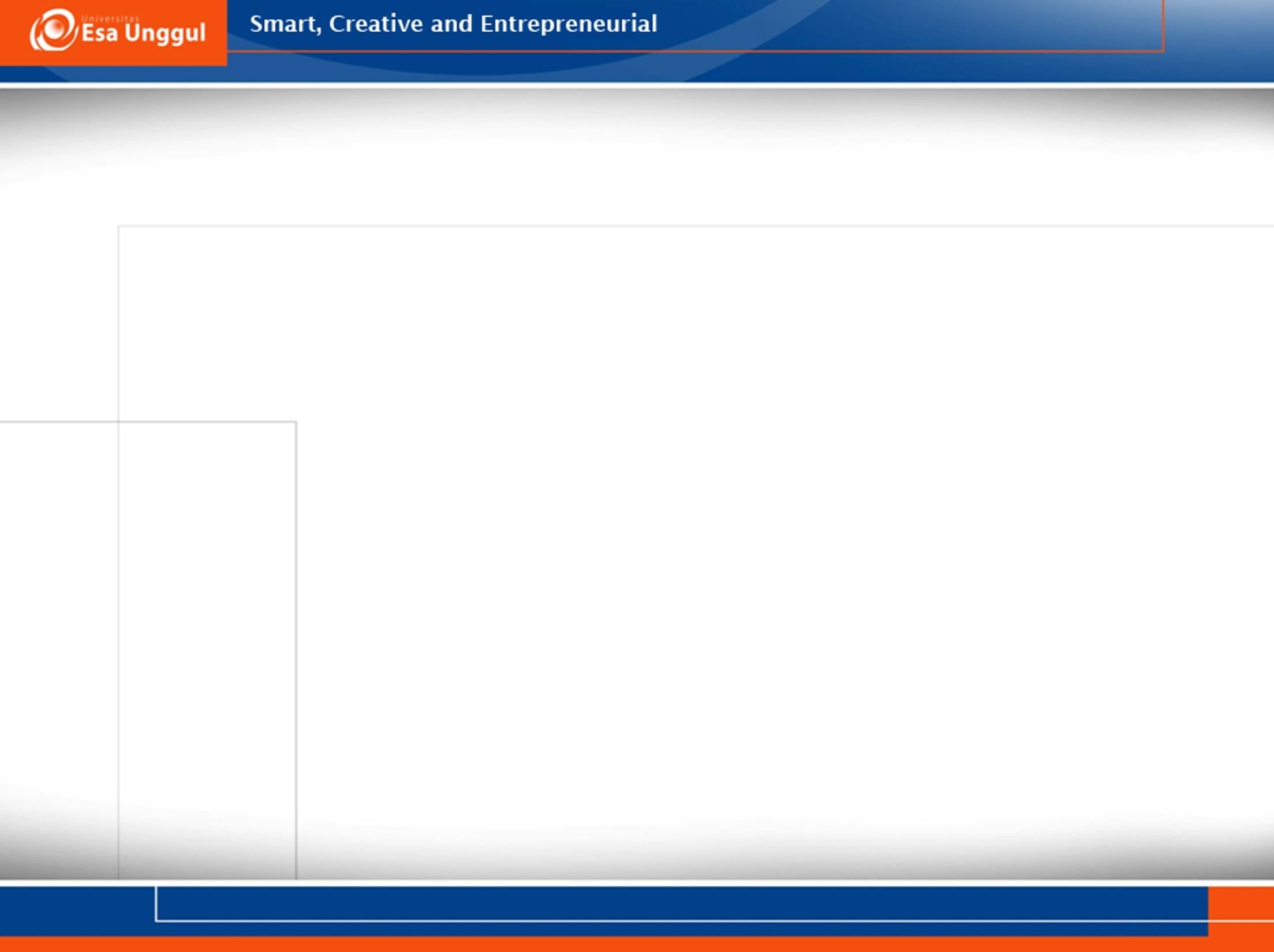 KEMAMPUAN AKHIR YANG DIHARAPKAN
Mahasiswa mampu memahami secara konseptual, prosedural dan kaitan keduanya mengenai pengertian dan contoh media visual
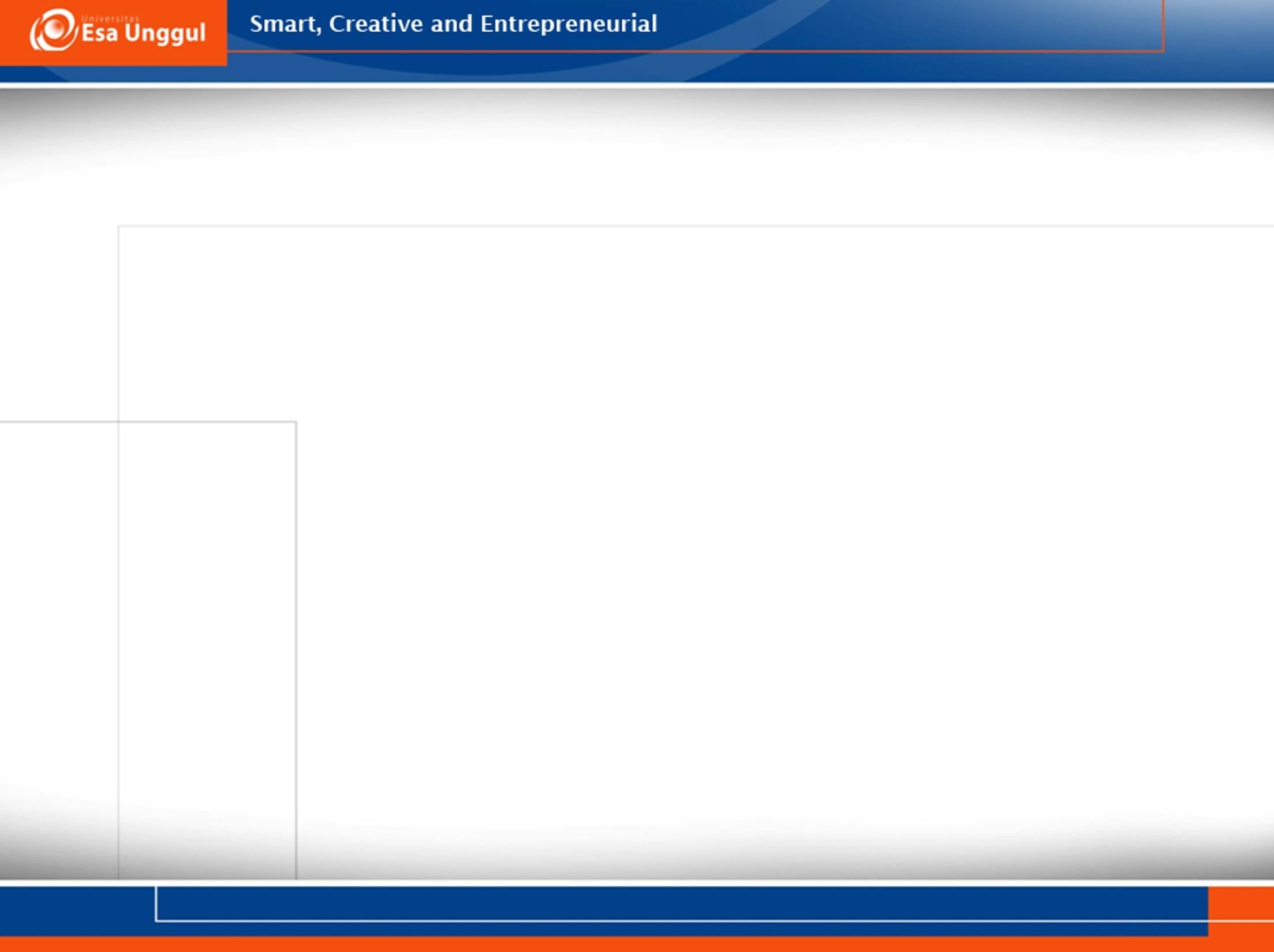 Media Lihat (Media Visual)
Dalam kamus la Rousse Elementaire( 1956 : 852 ) “ visual, elle est qui appartient a la vue”. Maksudnya visual adalah semua yang Nampak atau terlihat. Dalam pembelajaran, visual adalah alat bantu pandang.
Fathurrohman (2007 : 67) mengungkapkan bahwa media visual adalah media yang hanya mengandalkan indra penglihatan. Media visual ini ada yang menampilkan gambar diam seperti film strip, slide foto, gambar atau lukisan dan cetakan. Ada pula media visual yang menampilkan gambir atau symbol yang bergerak seperti film bisu dan film kartun.
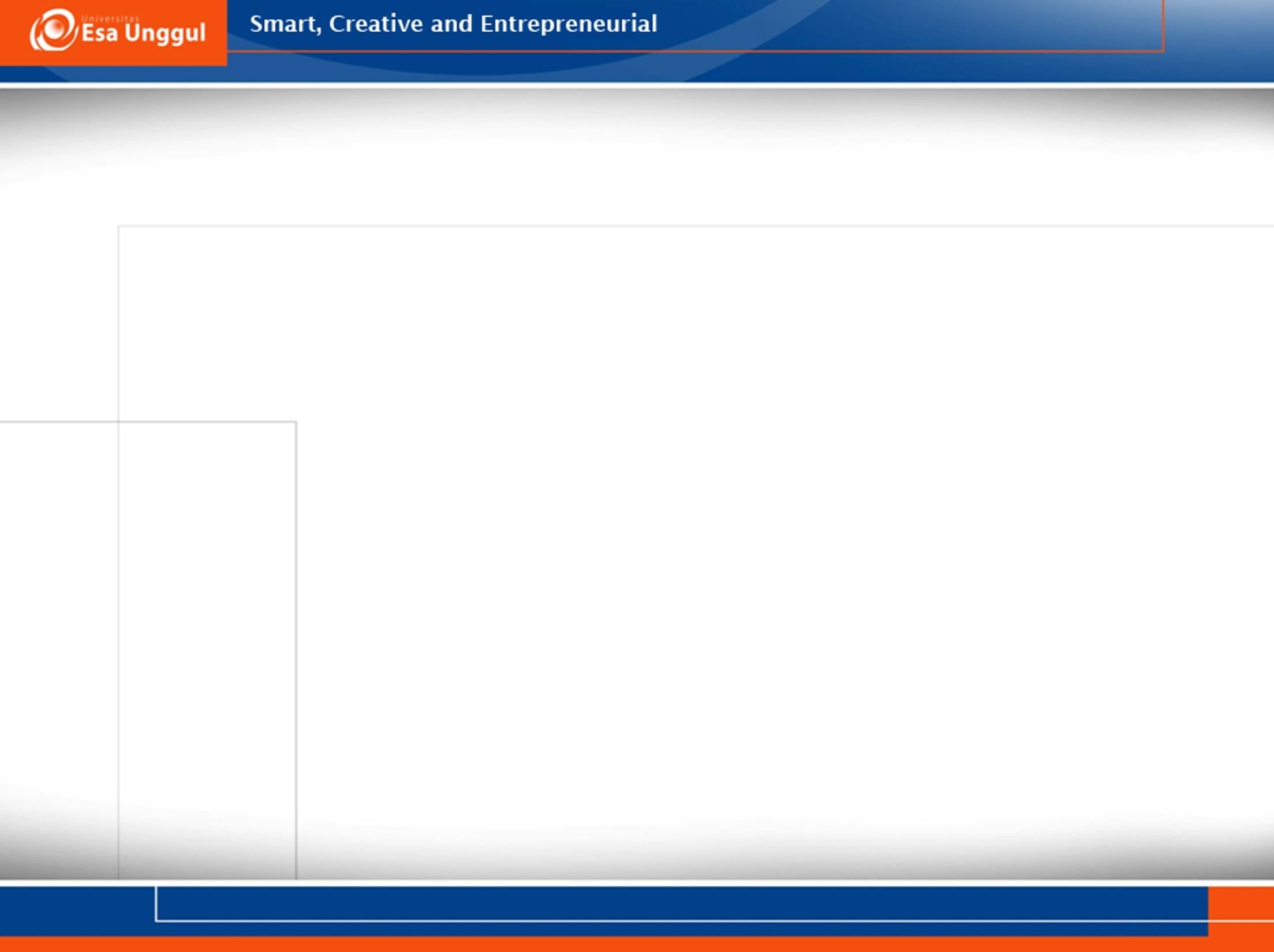 Fungsi media visual
Fungsi media visual dalam proses belajar mengajar, Wibawa dan Mukti (1992 : 28) yaitu :
Mengembangkan kemampuan visual
 Mengembangkan daya imajinasi anak
Membantu meningkatkan penguasaan anak terhadap hal-hal yang abstrak, atau peristiwa yang tidak mungkin dihadirkan didalam kelas.
Mengembangkan kreatifitas siswa
Memperjelas pengertian atau konsep yang abstrak kepada siswa
Membantu siswa lenih mudah memahami makna pesan yang dibicarakan dalam proses pembelajaran
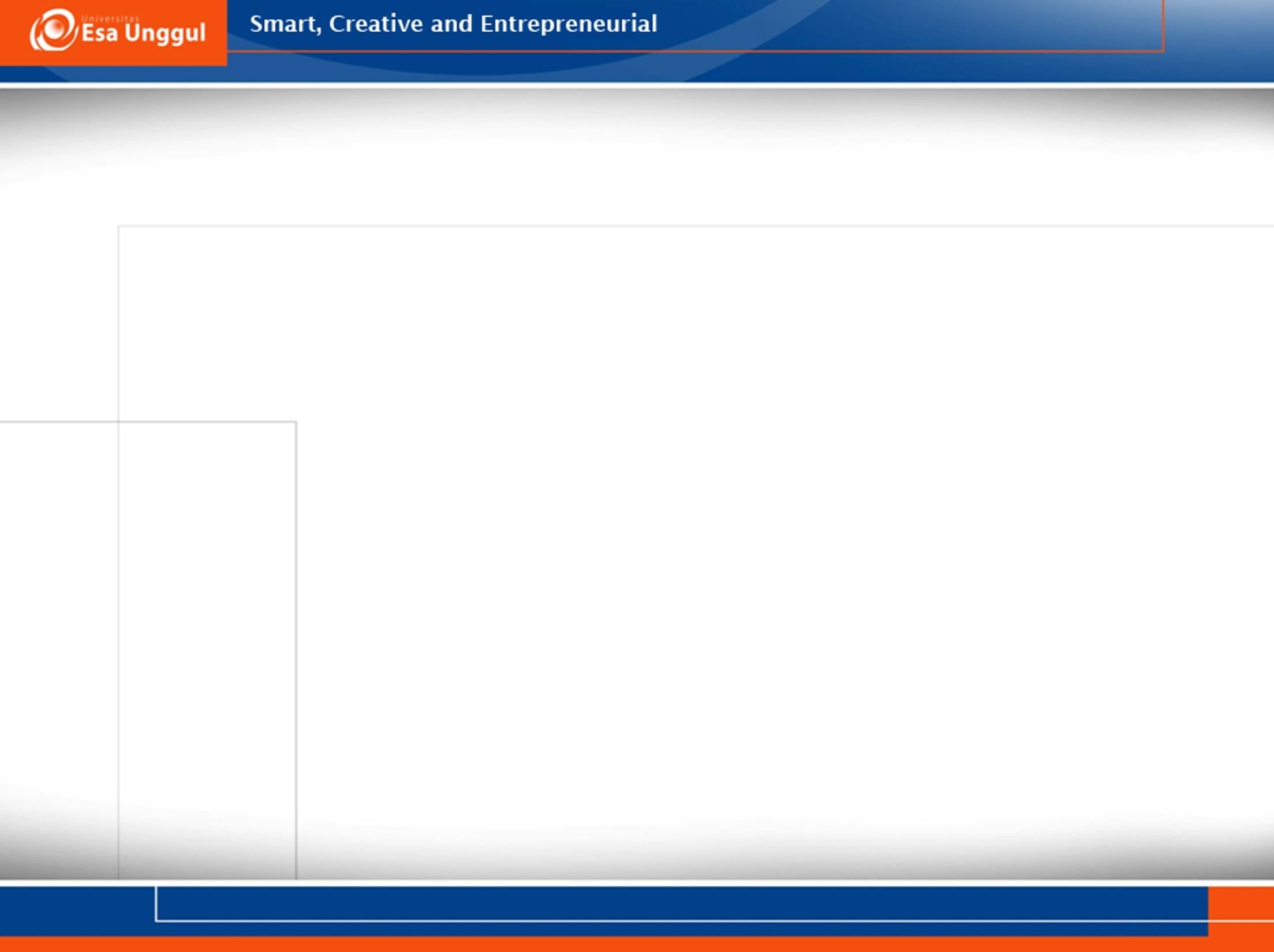 Fungsi media visual
Menggambarkan suatu hakikat suatu pesandalam bentuk yang menyerupai keadaan yang sebenarnya
Memvisualisasikan pesan verbal dan makna isi pesan dan menyederhanakn makna dalam bentuk visualisasi
Merangsang anak untuk mempelajari lebih jauh dan atau ingin lebih tahu hakikat dari pesan yang disampaikan
Pembuka diskusi yang efektif
Menumbuhkan minat baca
Memvangkitkan motivasi, minat, ingatan
Mengembangkan perbendaharaan kata dan keterampilan membaca.
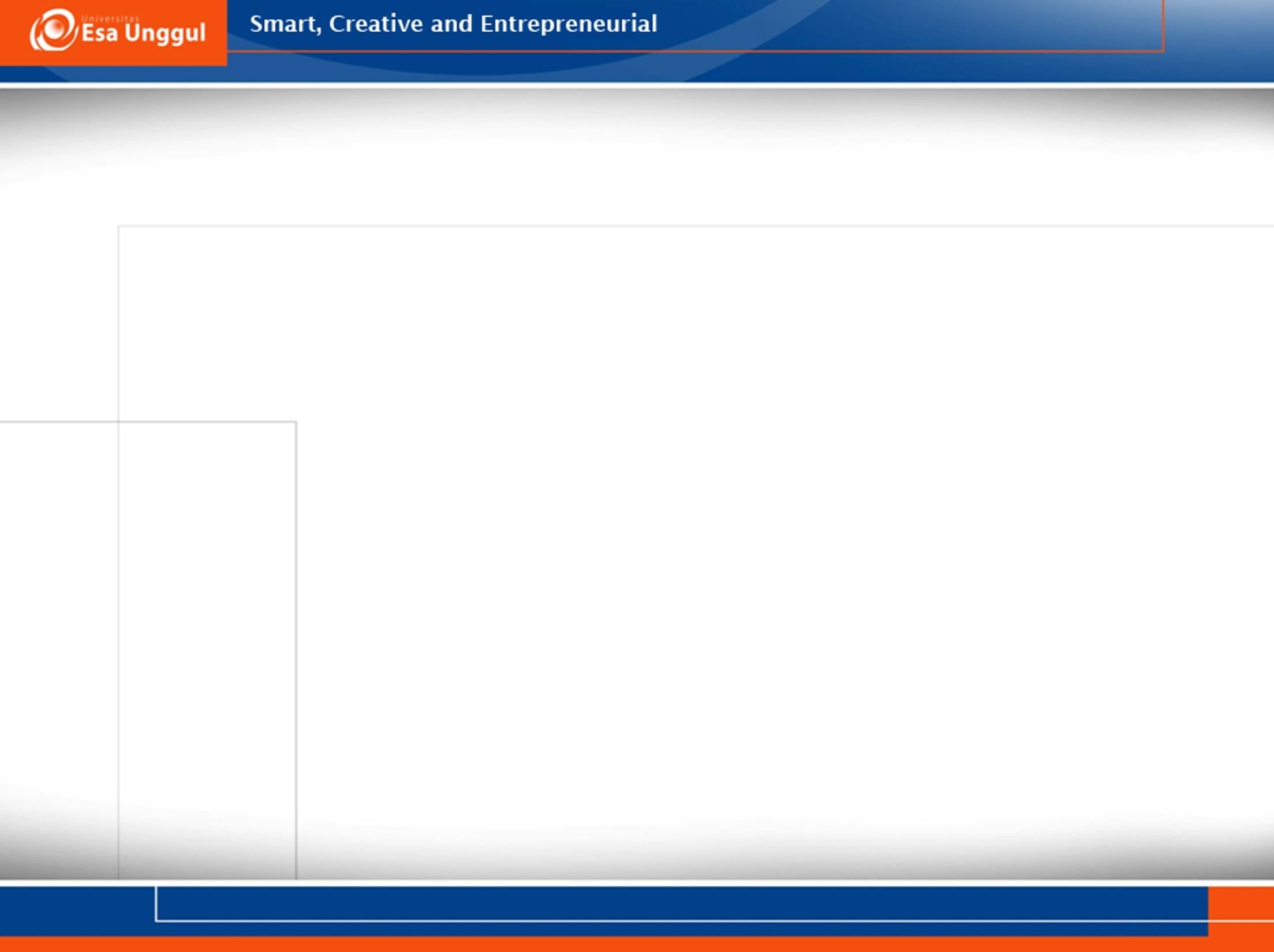 Kelebihan Media Visual
Umumnya murah harganya
Mudah didapat
Mudah digunakan
Dapat memperjelas suatu masalah
Lebih realistis
Repeatable, dapat dibaca berkali-kali dengan menyimpannya atau mengelipingnya.
Analisa lebih tajam, dapat membuat orang benar-benar mengerti isi berita dengan analisa yang lebih mendalam dan dapat membuat orang berfikir lebih spesifik tentang isi tulisan.
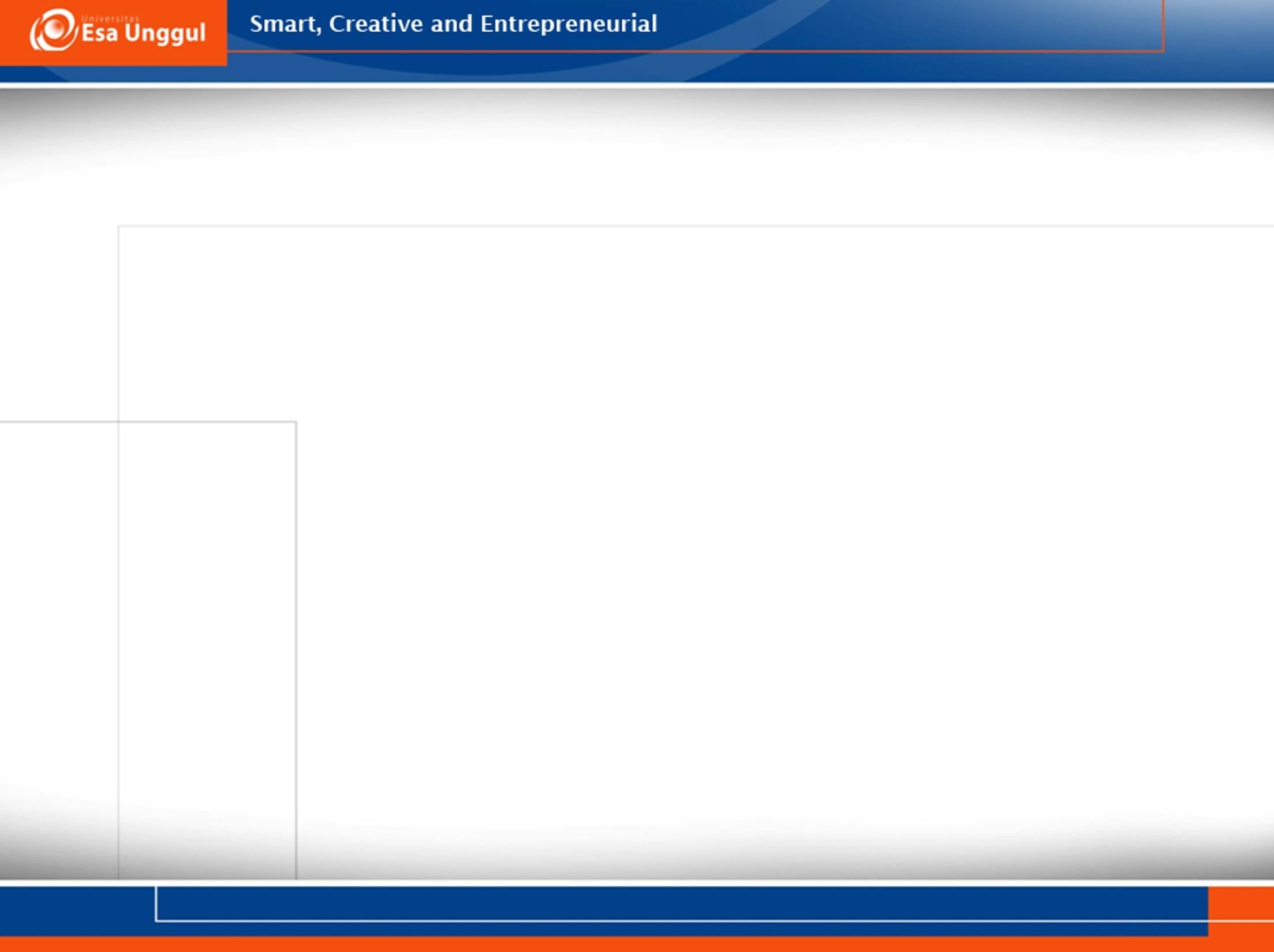 Kelebihan Media Visual
Pembelajaran yang menggunakan media visual akan lebih menarik, efektif, dan efisien
Proses pembelajarannya akan lebih menyenangkan dan tidak menjenuhkan, karena disertai dengan kombinasi gambar yang menarik.
Dapat membantu mengatasi keterbatasan pengamatan
Dapat mengatasi keterbatasan ruang dan waktu
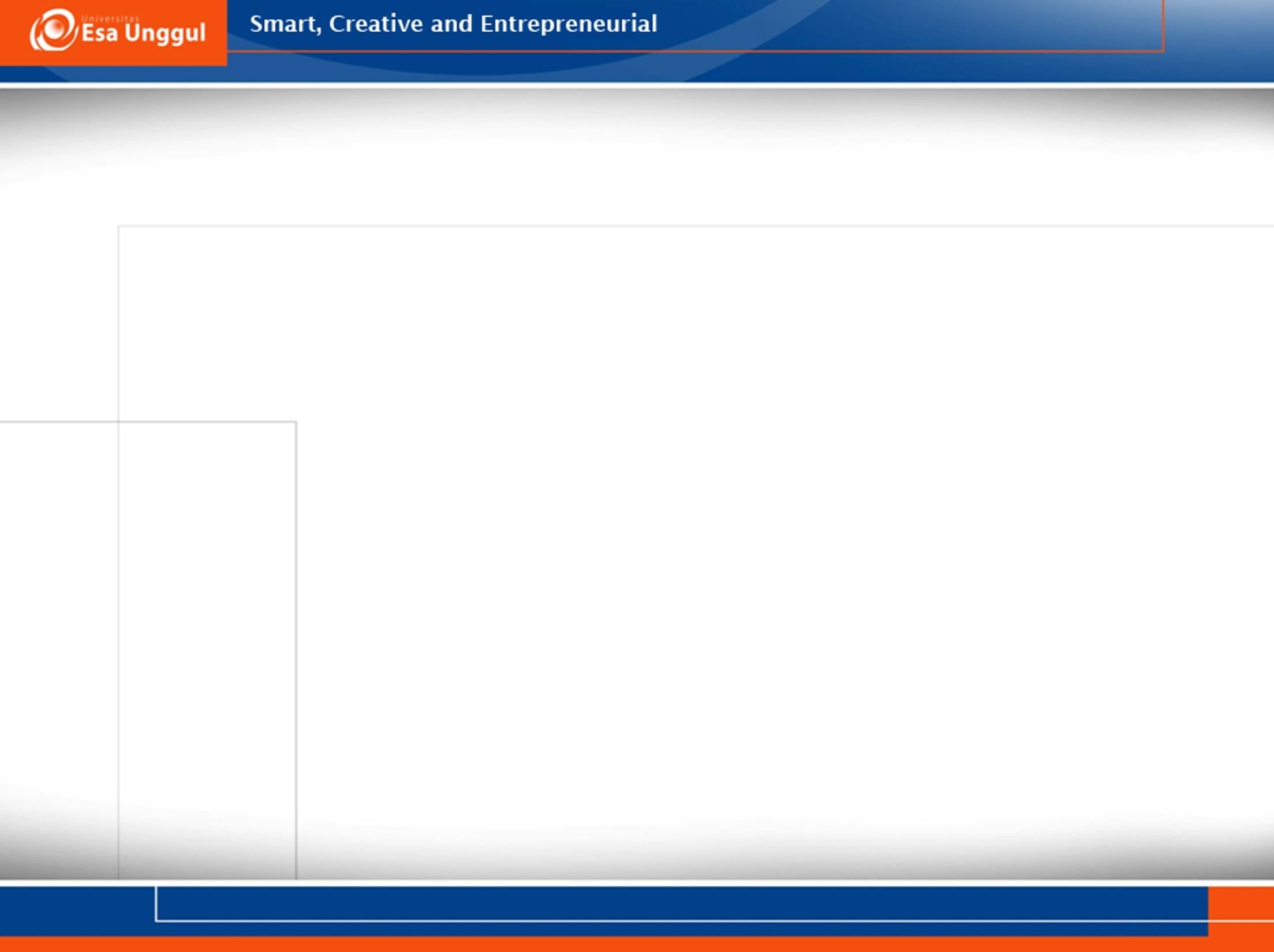 Kekurangan Media Visual
Ukuran gambar sering kali kurang tepat dalam pengajaran kelompok besar
Memerlukan ketersediaan sumber dan keterampilan, dan kejelian guru dapat memanfaatkannya
Lambat dan kurang praktis
Tidak adanya audio, media visual hanya berbentuk tulisan tentu tidak dapat didengar, sehingga kurang mendetail materi yang disampaikan.
Visual yang terbatas, media ini hanya dapat memberikan visual berupa gambar yang mewakili isi berita.
Bahan visual dipandang sebagai “alat bantu” semata bagi guru dalam melakukan kegiatan mengajarnya sehingga keterpaduan antara bahan pelajaran dan alat bantu tersebut diabaikan.
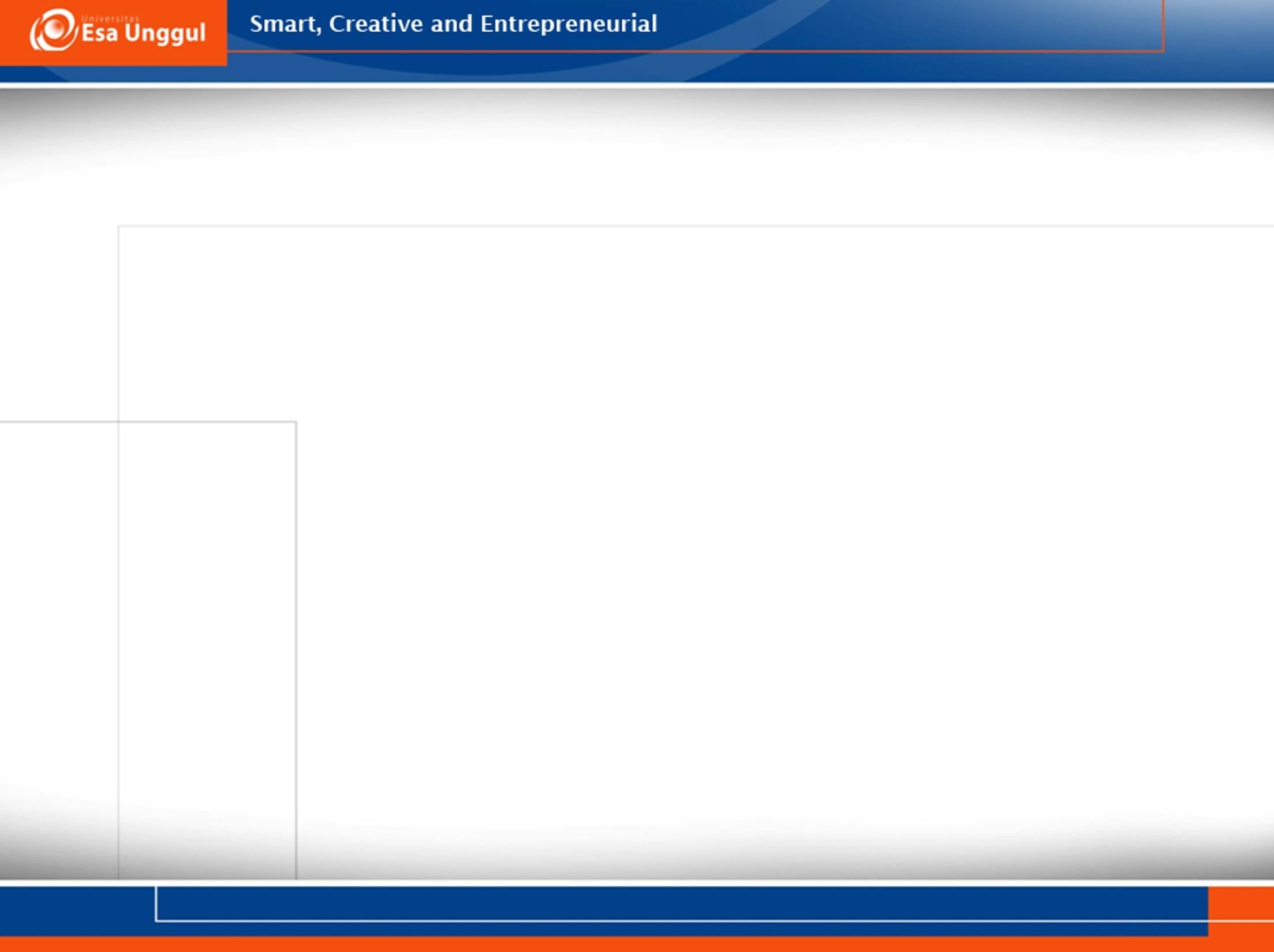 Jenis-jenis Media Visual
Media visual non-proyeksi
Benda Realita (benda nyata)
Model dan prototype
Media cetak
Media grafis

Media visual proyeksi